Государственное казенное общеобразовательное  учреждение «Тепикинская школа-интернат»
Аппликация
(материал соль)
Автор-составитель обучающияся 9Б класса
Полодюк Светлана
Руководитель: ПалиенкоВ.Н
Все что мы делаем, мы называем чудесами!« Истоки творческих способностей и дарований детей    на кончиках пальцев. От пальцев, образно говоря, идут тончайшие ручейки, которые питают источник творческой мысли…                 Чем больше мастерства в детской руке, тем умнее ребенок.»                                                В.А.Сухомлинский
Аппликация – это рисунок, полученный путем закрепления на какой либо основе различных материалов предварительно подготовленных.
Выбор материала для фона подчеркивает характер композиции.
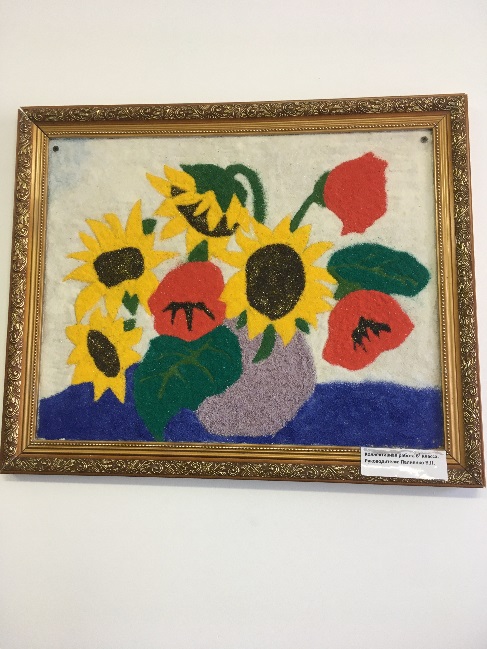 Высыпание с помощью соли похоже на волшебный эксперимент. Это действительно находка для детей, которые любят что-нибудь делать необычное. Кроме того нетрадиционные способы творчества помогают ребенку раскрепоститься, получить от процесса удовольствие и удивляться результатам.
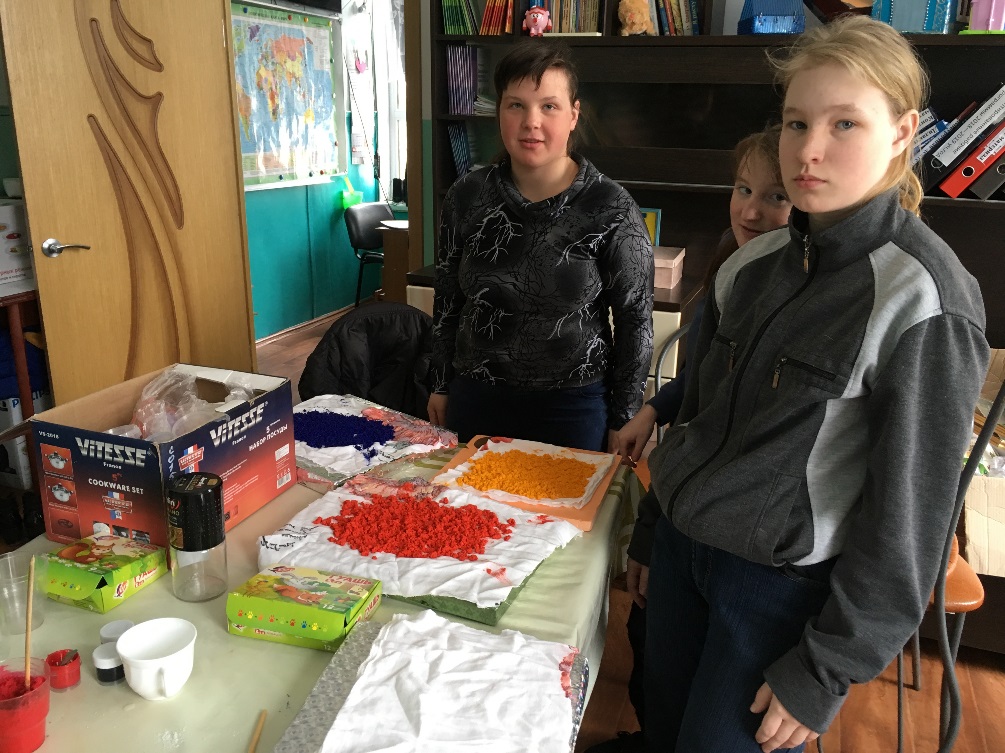 Этапы выполнения
1.Выбор рисунка, это может быть что угодно: пейзаж, натюрморт, композиция из цветов.
2.Подготавливаем основу для аппликации: лист фанеры определенного размера, приклеиваем рамку, покрываем фанеру белой гуашью.
3.Срисовываем на основу рисунок, подбираем цветовую гамму.
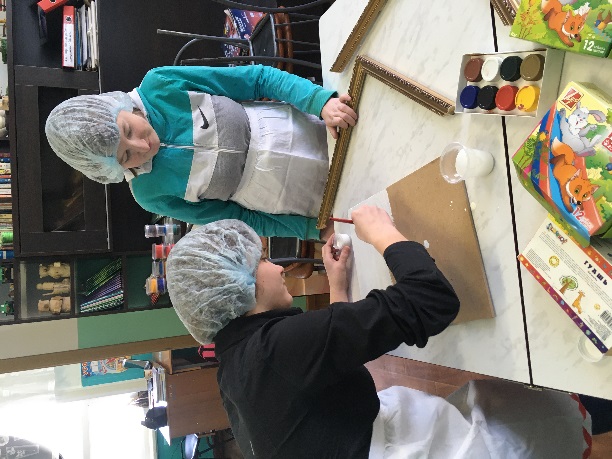 4. Окрашивание соли с помощью гуаши, просушивание.
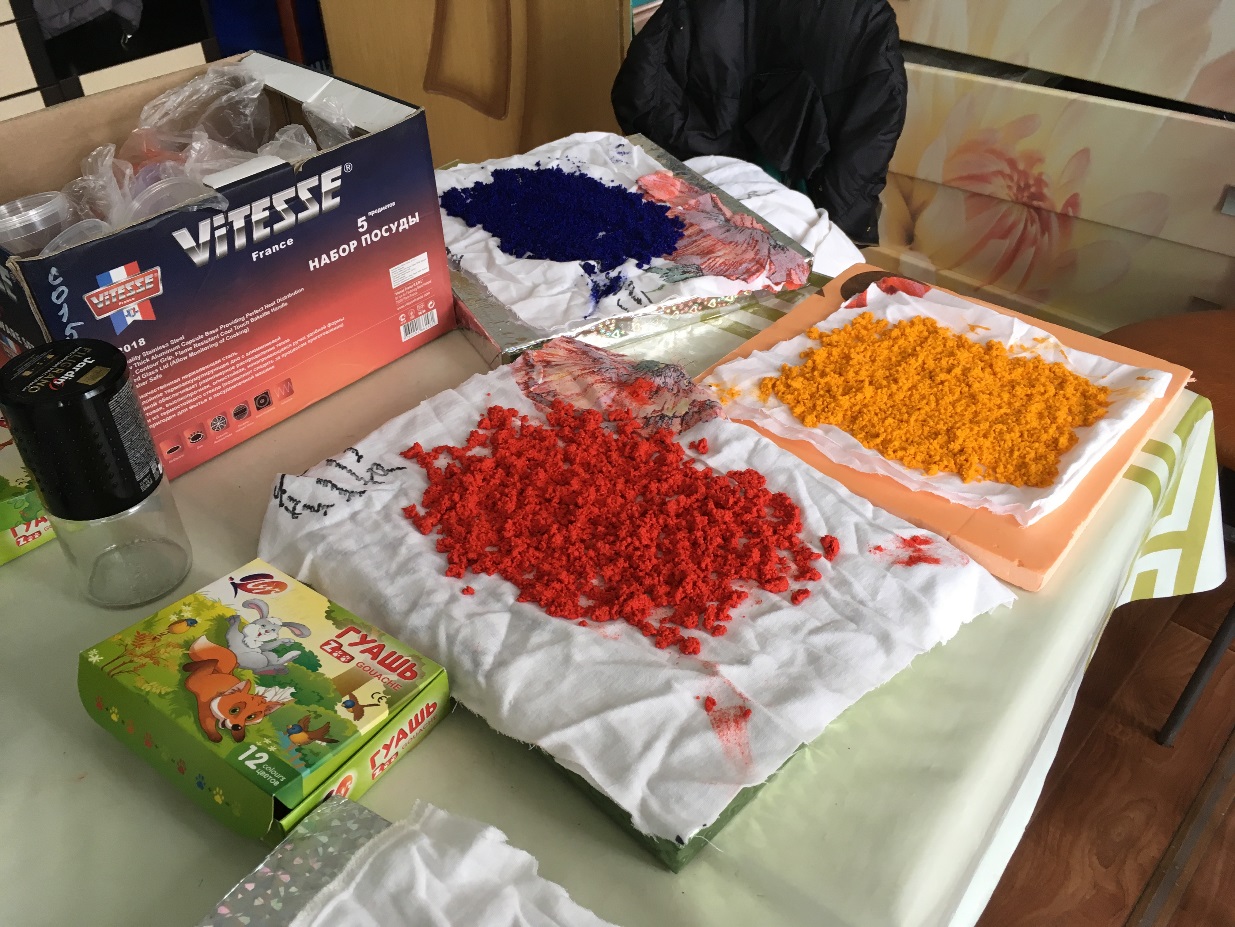 5. Наносим на определенные участки рисунка кисточкой клей ПВА и обсыпаем солью.
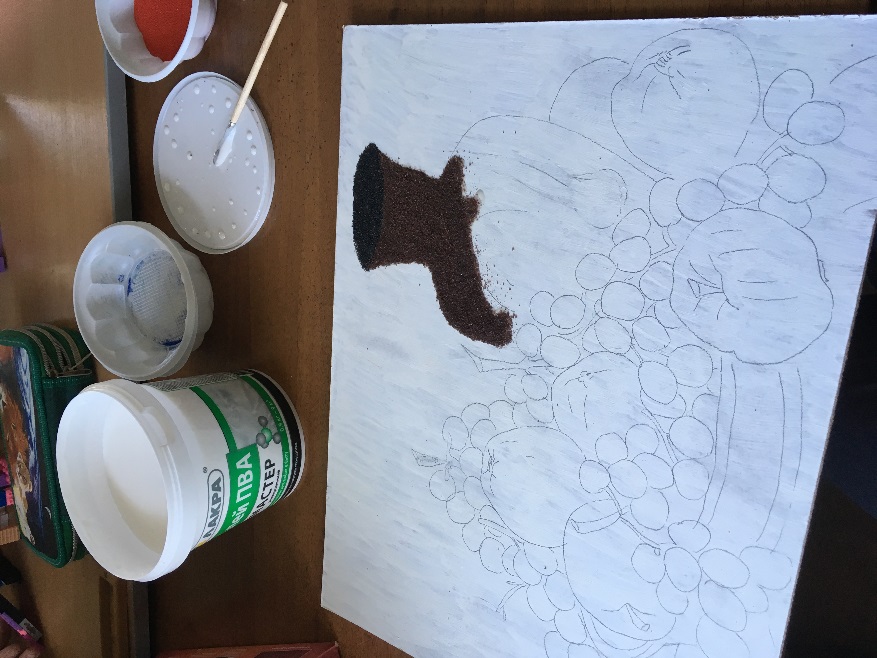 Наше участие в выставке
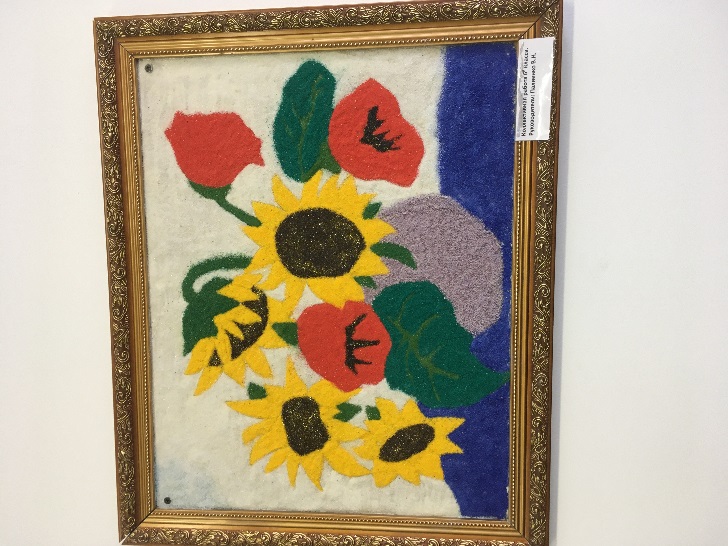 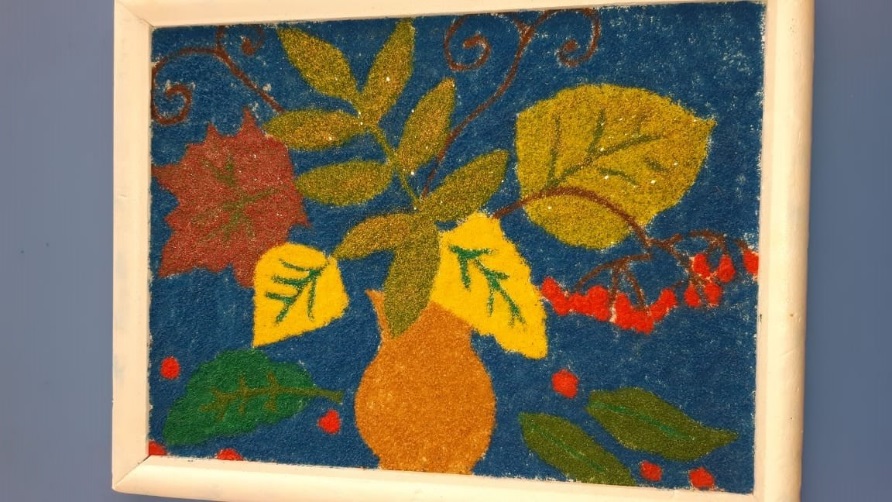 Все поделки получили свое применение: подарочный сувенир, украшение  интерьера.А главное, дети научились этой техники выполнения аппликации, и смогут в жизни своими руками делать подарки своим близким и друзьям.
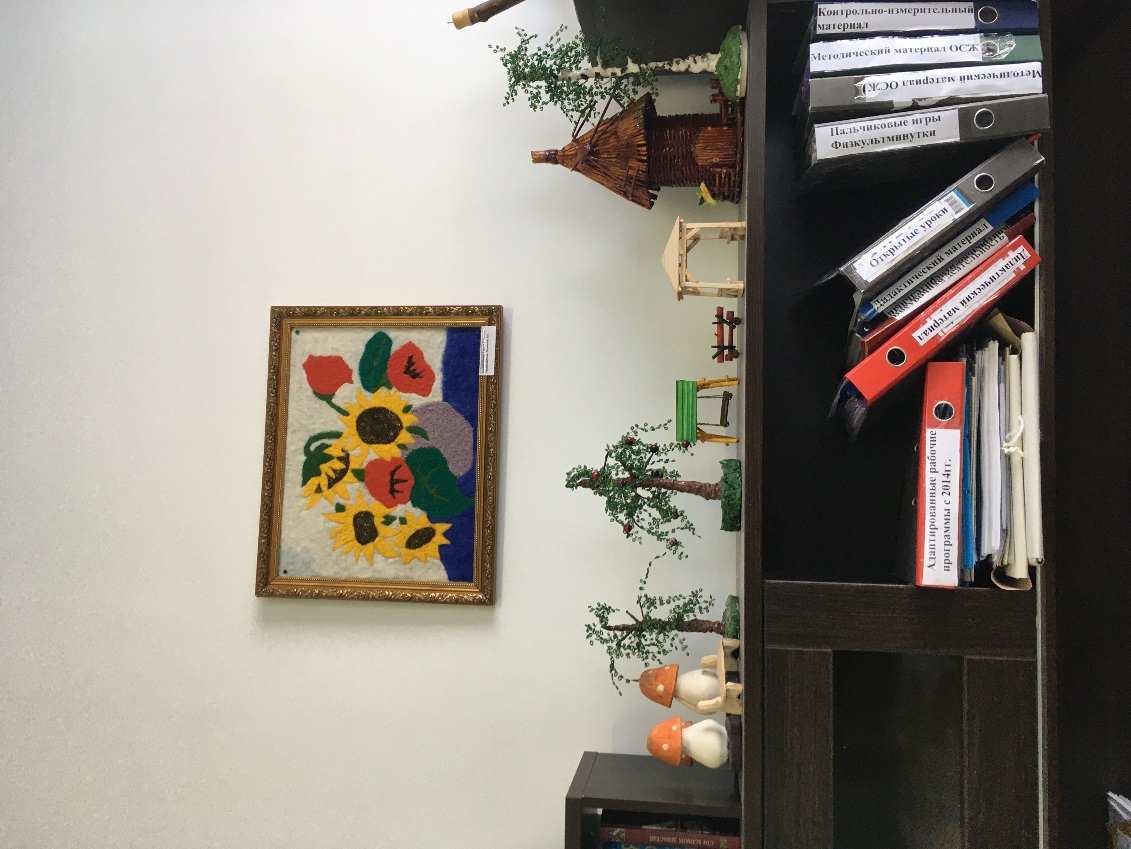 Спасибо за внимание!